STAR Status – Run12 200GeV AuAu
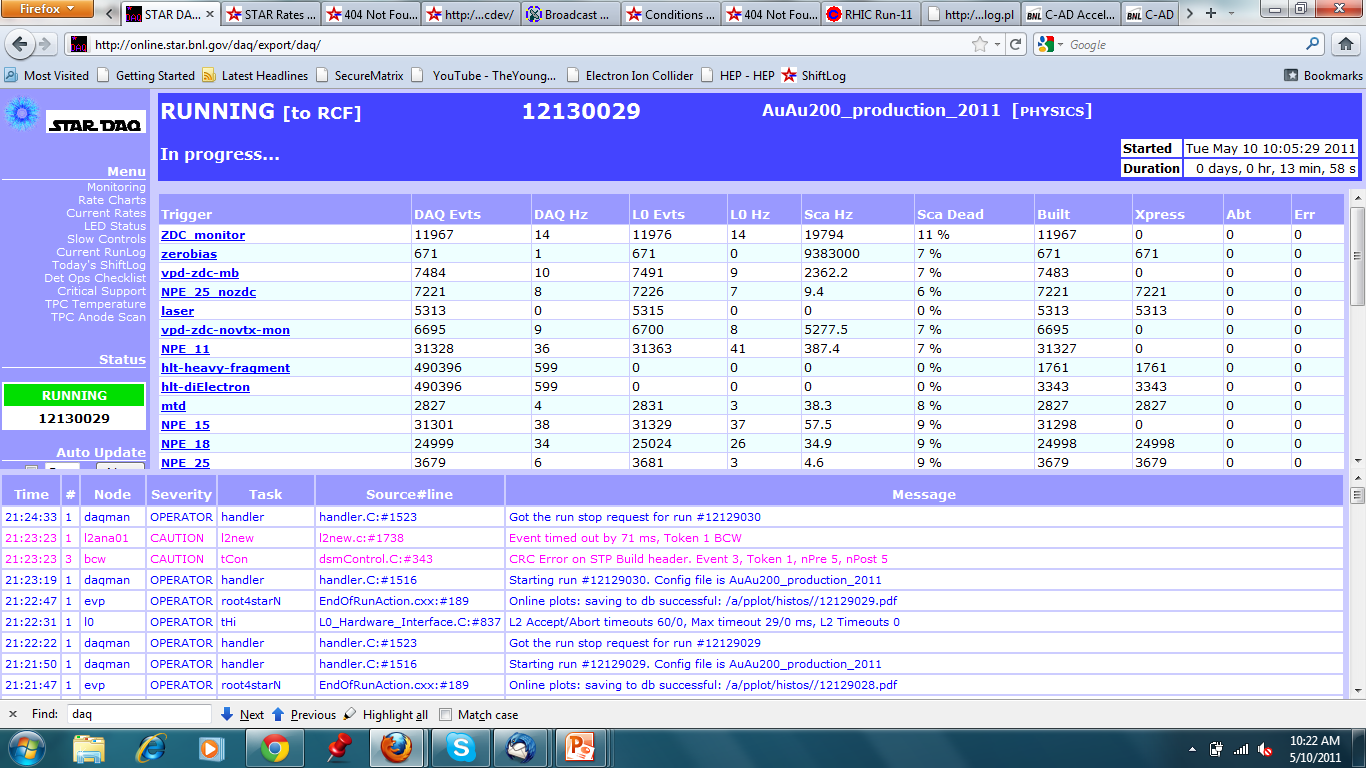 Trigger Setup
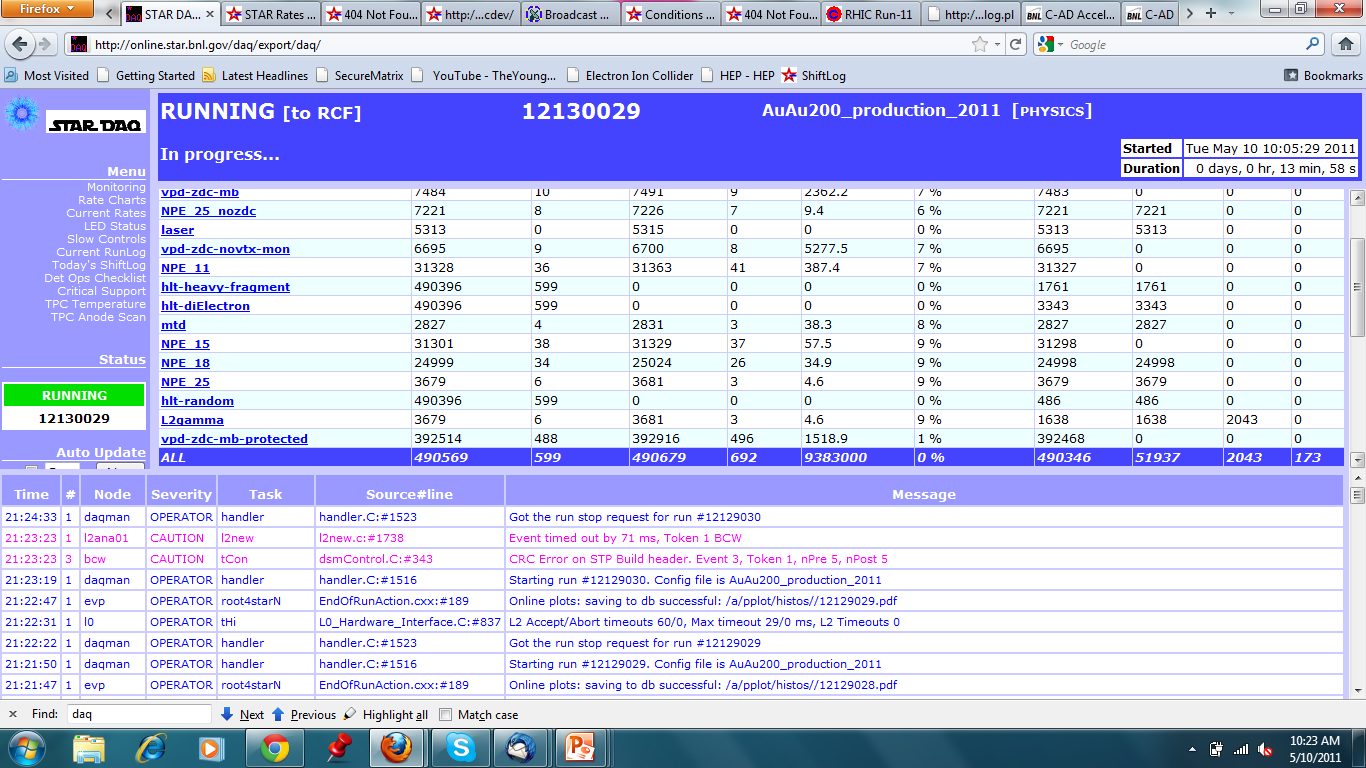 High Tower triggers: NPE 18:
High Tower with a threshold at 4.2 GeV,
 targeted for Upsilon physics Run with prescale 1 to sample all luminosity when it is running
Min Bias trigger with past and future protection against pileup (~450 beam x-ings)
targeted for low and intermediate-mass dileptons
Rates and Projections vs Goals
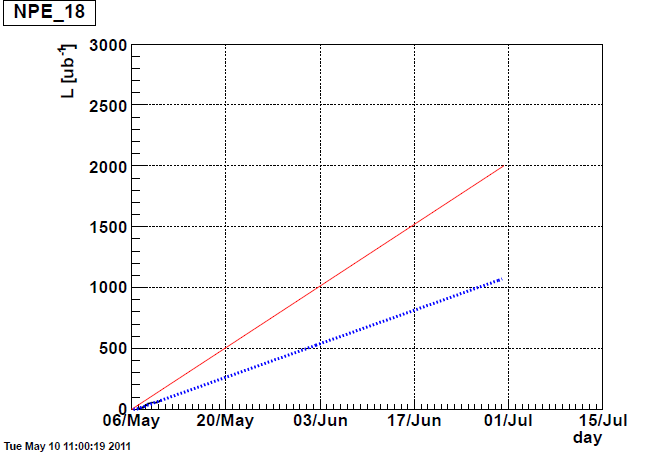 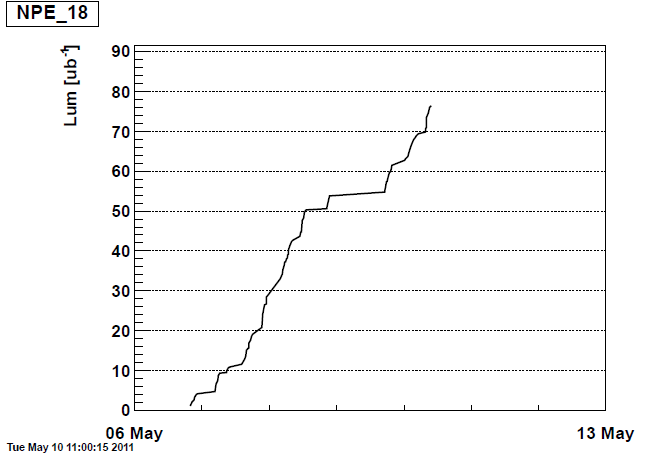 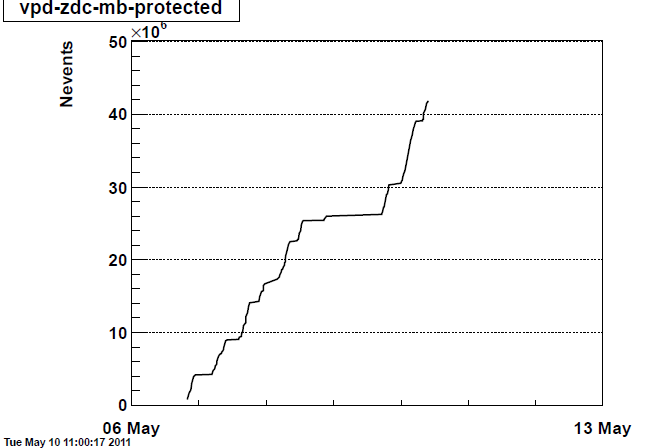 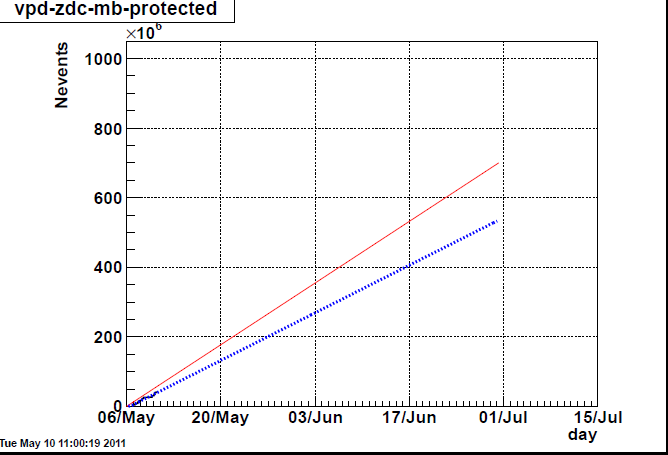